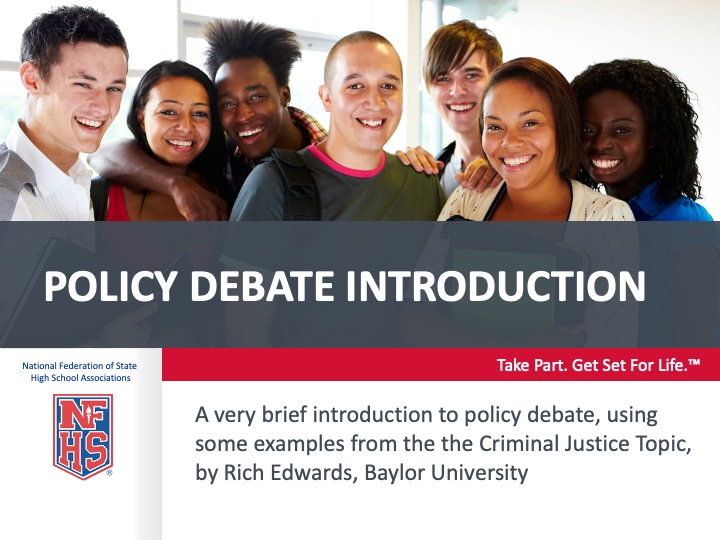 policy debate introduction
A very brief introduction to policy debate, using some examples from the the NATO/Emerging Tech Topic, by Rich Edwards, Baylor University
the format for policy debate
Constructive Speeches 
First Affirmative Constructive (1AC): 8 Minutes
Cross-Examined by 2NC: 3 Minutes
First Negative Constructive (1NC): 8 Minutes
Cross-Examined by 1AC: 3 Minutes
Second Affirmative Constructive (2AC): 8 Minutes
Cross-Examined by 1NC: 3 Minutes
Second Negative Constructive (2NC): 8 Minutes
Cross-Examined by 2AC: 3 Minutes
Rebuttal Speeches
First Negative Rebuttal (1NR): 5 Minutes
First Affirmative Rebuttal (1AR): 5 Minutes
Second Negative Rebuttal (2NR): 5 Minutes
Second Affirmative Rebuttal (2AR): 5 Minutes
The stock issues
Topicality: Is it germane?
Harm: Is there a significant problem?
Inherency: What is causing the problem?
Solvency: Can the problem be solved?
Disadvantage: Will the solution create more serious problems than the ones it resolves?
www.nfhs.org
Constructive speaker responsibilities
1AC: Present a “Prima Facie” Case
Harm, Inherency, Solvency, Plan
1NC: Present the Negative Attack
Traditionally attacked the 1AC
More recently: The “front-line” of all negative positions (Topicality, Disadvantages, Counterplans, Kritiks) then answer the Case arguments
2AC: Re-Defends Against 1NC
Follows 1NC point-by-point (Answer whatever the 1NC wanted to talk about)
2NC: Answer selected parts of the 2AC positions, leaving the rest for 1NR
Divide positions with the 1NR (division of labor)
www.nfhs.org
Rebuttal speaker responsibilities
No new arguments in rebuttal (new evidence OK)
1NR: Answer remaining 2AC arguments
1AR: Answer all 2NC & 1NR arguments
2NR: Extend winning negative arguments
2AR: Answer all remaining negative arguments & claim all affirmative positions that are no longer contested
www.nfhs.org
cross examination
The speaker completing the constructive speech remains at the podium for questions
Both questioner and respondent face the judge
The questioner controls the cross examination period
What to ask?
Set up arguments for later speeches
Use all of your time (it’s prep time for your partner)
www.nfhs.org
keeping a flow sheet
I. Cyber attacks threaten U.S. national security.
 Russia has the capability to devastate U.S. critical infrastructure with cyber attacks.
B. China’s cyber capability is significant. 
C. The U.S. cyber defense capability is inadequate.
Russia has not used the full extent of its cyber capability in Ukraine; it doesn’t want to show its hand.
The Russian-based SolarWinds hacking attack shows they have the capability to penetrate key government agencies in the U.S. There is a strong possibility they have left behind software in U.S. infrastructure targets that they can activate at a time of their choice.
Intellectual property attacks are serious enough in and of themselves, endangering the security of key U.S. technologies.
This may have been true at one time, but it is no longer true, as witnessed by the successful Russian SolarWinds hack.
1. Experience in Ukraine shows that Russian cyber capability is exaggerated.
2. Russia is deterred by U.S. offensive cyber capability.
China is interested only in corporate intellectual property; they have shown no interest in cyber attacks against the U.S. military.
The U.S. leads the world in both offensive and defensive cyber capability.
www.nfhs.org
flow sheet tips
Use abbreviations appropriate to the topic (N=NATO; AI=Artificial Intelligence, BT=biotechnology, C=cyber, etc.)
Use symbols for common claims: (up arrow for increasing, down arrow for decreasing, right arrow for “causes” or “results in”, etc.)
Establish priorities: 1. Contention labels first priority, 2. Subpoints second priority, 3. Evidence reference third priority (Davis ‘22), 4. Key words of evidence fourth priority.
Ask for missed points (in CX or prep time).
Use lots of paper (separate sheets for plan arguments and for case arguments; each big argument should have its own sheet).
Line up flowsheet paper with debaters’ “road-maps”
www.nfhs.org
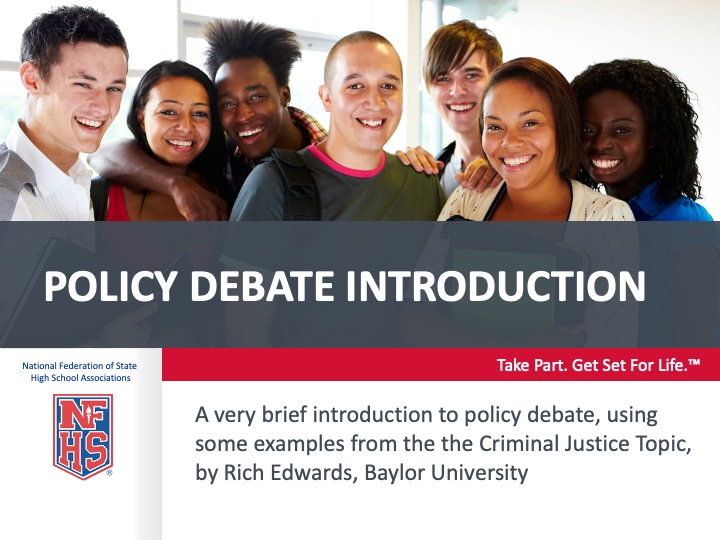 POLICY DEBATE INTRODUCTION
www.nfhs.org